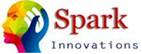 Using Ag Data to Know What is Happening Region 16
Jessica Castañeda 
Educational Consultant-Spark Innovations
What kind of agriculture is in your area?
Why do workers come to your area?
What kind of work are they doing?
What changes are happening in the region?
Are you aware of how agriculture continues to change in the Panhandle?
How do you work with growers/employers?
What is your strategy for recruiting OSY?
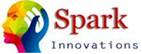 Feedlot Directories
https://www.cattlemaps.com/feedlot-directory/
https://www.angus.org/Commercial/Links/CommFeedlotRpt.aspx
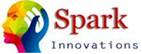 Food Directory listings
https://www.ams.usda.gov/services/local-regional/food-directories-listings
Local food directory- farms- https://www.ams.usda.gov/local-food-directories/onfarm
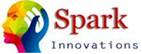 USDA Atlas Maps
https://www.ers.usda.gov/data-products/food-environment-atlas/go-to-the-atlas/
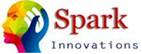 Ag Census Web Maps
https://www.agcensus.usda.gov/Publications/2012/Online_Resources/Ag_Census_Web_Maps/index.php
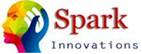 New H2A Map- Farm Listings
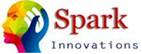 Projected H2A 2017 reports
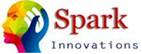 Icert Portal
Use this to keep up with new listings of H2A farms and the details of where workers will live, work and what they will be doing. 
The numbers of H2a workers keep rising all over.
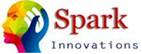 Crop Scape- Cropland Data Layer- USDA
View specific places and what crops are available by address
View summary reports of what a county or a region has. 
View changes from one year to another in land use
Identify crops at the pixel
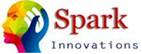 Farm Subsidy Database
Identify names of farmers who have received subsidies
Learn how they have changed
Search by state
See state statistics by crop area
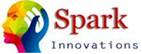 MANTA- Business white pages
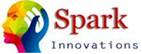 Google Maps
Use them to log in key farms
Keep data of visits on private maps
Use them as GPS out in the field to stay organized
Helpful when organizing recruiting efforts and sweeps
https://drive.google.com/open?id=1CUcFOPoUSC1R03O1vixWFPeAoUo&usp=sharing
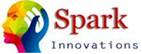 Using Google Earth to view areas
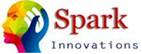 Using Google to search about ag in your state
Don’t forget the power of a good search
If things are changing most likely there is an explanation in a local news report. 

Worker numbers are changing nationwide. View the IRRC lit review to learn more. 
View Powerpoint
Colorado- workers
LA- ag update
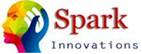 IRRC Ag Trends Resources- Dairy
http://www.idr-consortium.net/DairyTrends.html
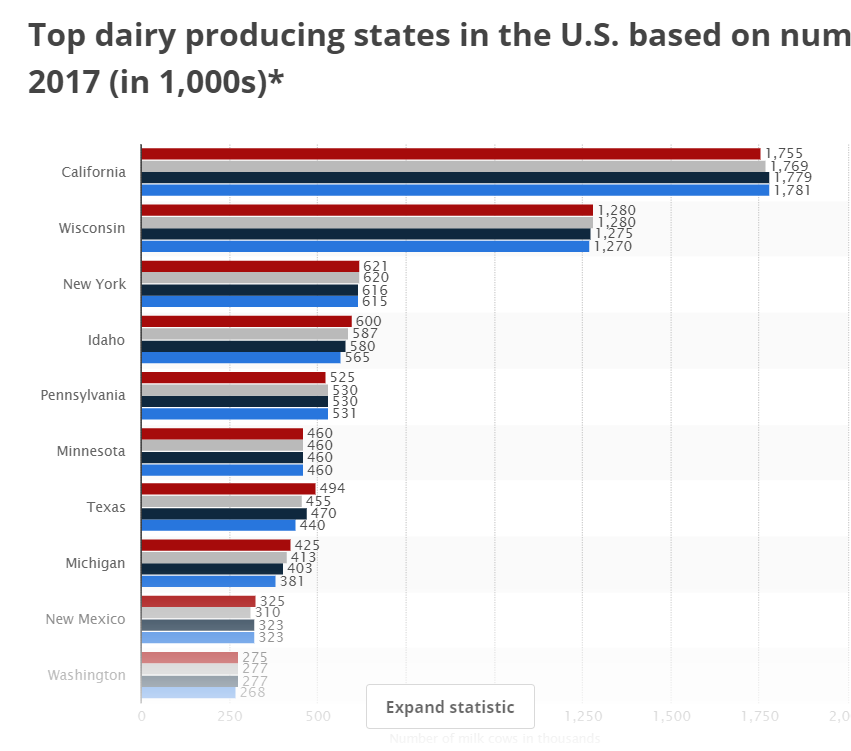 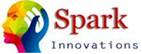 IRRC Ag Trends Resources- Petroleum and Water
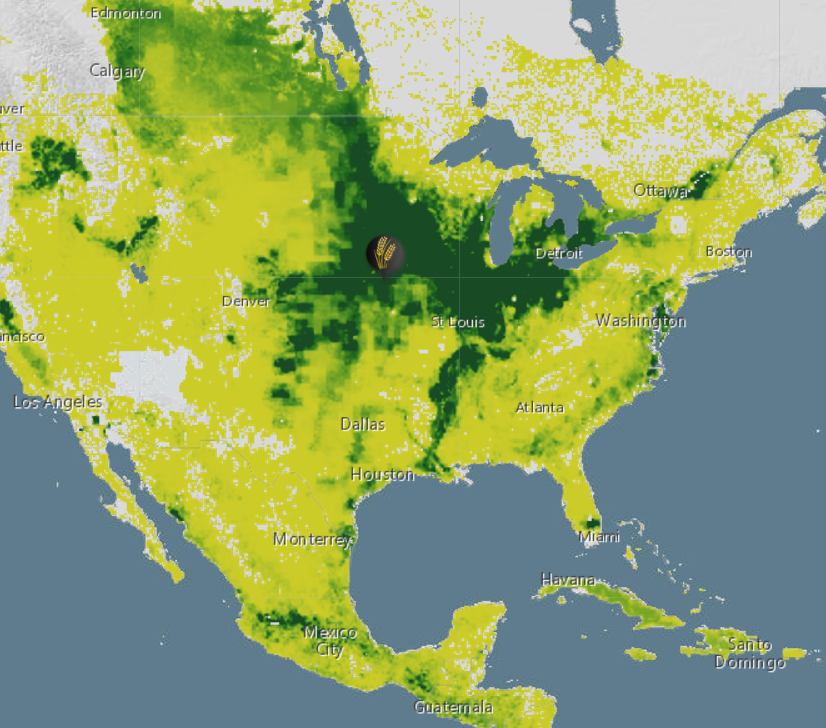 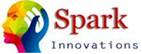 IRRC Ag Trends- New Technologies
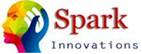 IRRC- State Profiles
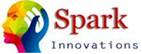 Farm Plenty Local Crop Trends
Review top crops in a localized area. 
View how the prices of the crops have grown and the percentage of the acres in an area.
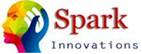 Crop Trends
Maps of where specific things are grown across the country
Contact Information